МБОУ СОШ д.Таваканово
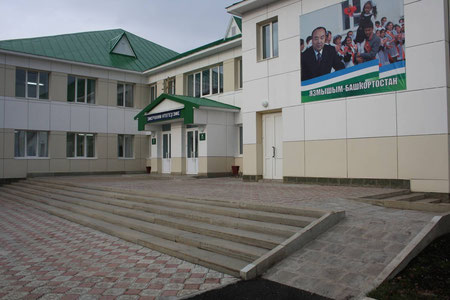 Двухэтажное здание было построено в 1994 году. На средства благотворительного фонда «Урал» в 2013 году была проведена реконструкция: к зданию был пристроен спортзал с теплым переходом, расширена школьная столовая, во дворе школы появился гараж для школьного автобуса
1-й этаж
На первом этаже находятся кабинеты начальных классов, мастерская, кабинет истории, библиотека, школьная столовая. Обеденный зал столовой рассчитан на 60 мест, на кухне есть разные цеха: рыбно-мясной цех, цех обработки яиц, горячий цех, холодный цех, мучной цех
Столовая и гардероб
На втором этаже расположены учебные кабинеты для старших классов: кабинет биологии и химии, кабинет башкирского языка, кабинет русского языка, кабинет английского языка, кабинет географии, кабинет информатики, кабинет физики, кабинет домоводства, а также актовый зал, учительская, кабинет директора. Все учебные кабинеты оснащены персональными компьютерами с выходом в сеть «Интернет», проекторами, 6 кабинетов оснащены интерактивными досками. В спортзал ведёт тёплый переход. В спортзале есть раздевалка для мальчиков, раздевалка для девочек, гардероб, инвентарная и весь необходимый спортивный инвентарь.
2-й этаж
2-й этаж
2-й этаж
Кабинет физики
Кабинет английского языка
Кабинет химии
Учительская
Кабинет директора
Наш спортзал
1 сентября 2019 года
День учителя
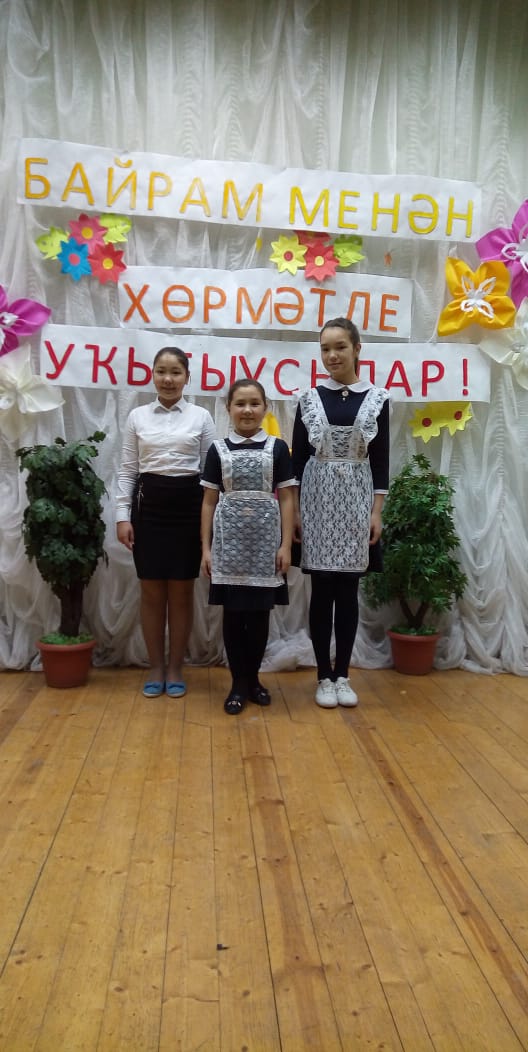 День Республики
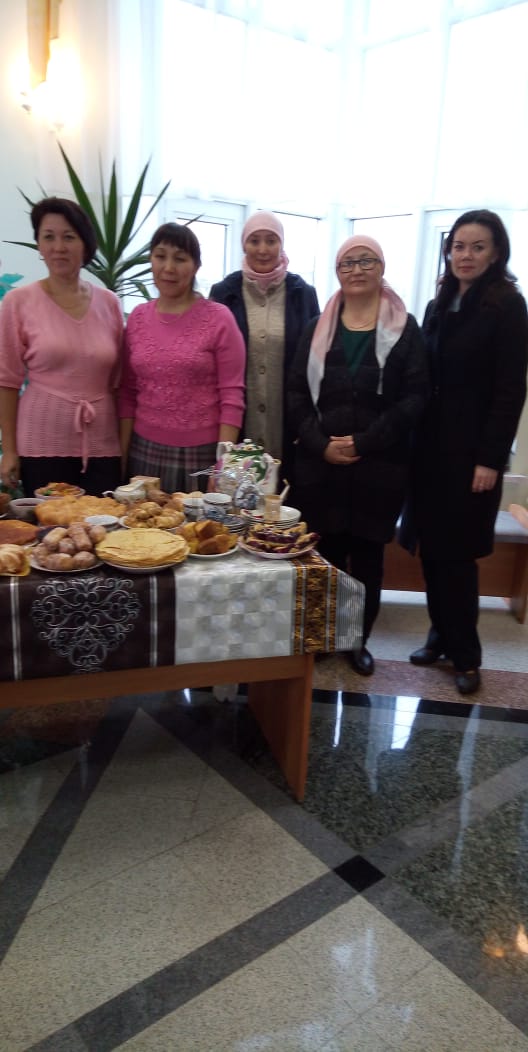 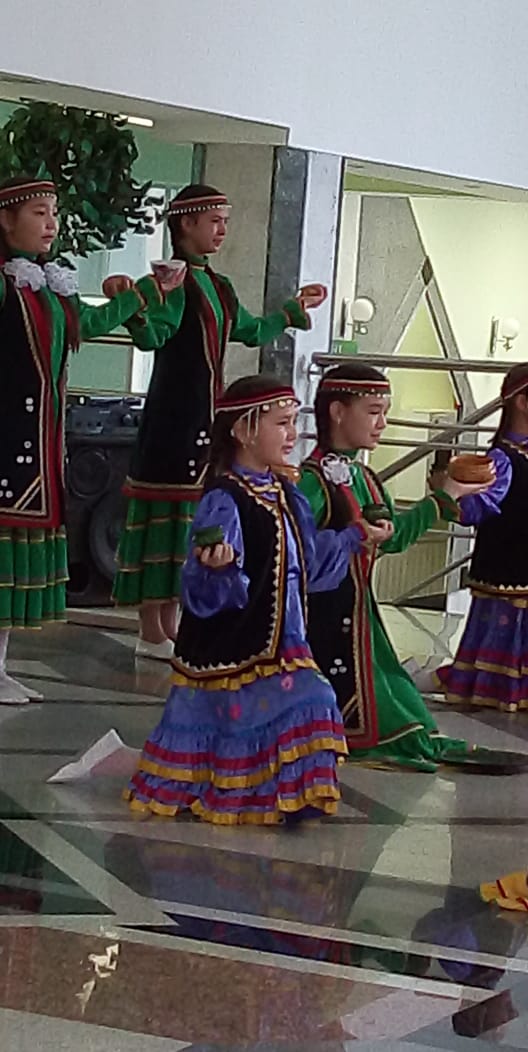 День Здоровья
Сегодня в МБОУ СОШ обучается 129 учащихся из 4 населенных пунктов. Подвоз осуществляет школьный автобус из хутора Прогресс, хутора Саратовский и села Янаул. В школе работают 16 учителей, все с высшим образованием. М.Г. Рахимов создал все необходимые условия для обучения в соответствии с ФГОС. Коллектив школы, учащиеся благодарны своему земляку. М.Г. Рахимов передал школе картины из своего фонда. Ежегодно оказывает финансовую помощь. В 2020 году руководство школы обратилось с инициативой к Администрации Кугарчинского района о присвоении имени М.Г. Рахимова МБОУ СОШ д. Таваканово.